Engineering Science
N2
Mechanical drives and lifting machines
Module 5
3. An effort of 40 N is required to lift a load of 140 N. The load distance of the lifting device is 25 m and the effort distance is 115 m.
Calculate the:
3. (Continued)
a) Mechanical advantage
3. (Continued)
b) Velocity ratio
3. (Continued)
b) Efficiency
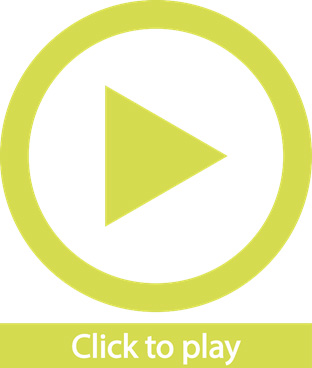 6. The power transmitted by a belt drive is 3 kW. The effective force in the belt is 220 N and the force in the slack side is 100 N.
Calculate the:
6. (Continued)
a) Belt speed in km/h
[3 kW = 3000 W]
6. (Continued)
b) Force in the tight side of the belt
6. (Continued)
c) Pulling force ratio of the belt
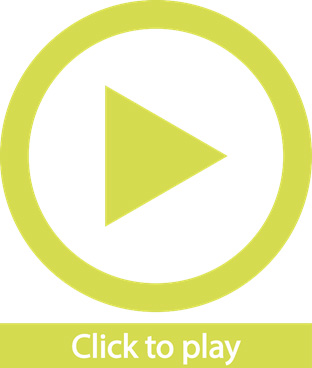 8. In a gear system, gear A rotates at 8 r/s. The number of teeth on gear A is 30 and it meshes with gear B with 90 teeth. Gear B is fixed on an intermediate shaft and gear C is also fixed to this shaft. Gear C drives gear D which rotates at 120 r/min. Gear D has 100 teeth.
First we draw the gears and shafts to visualise how they fit together:
8. (Continued)
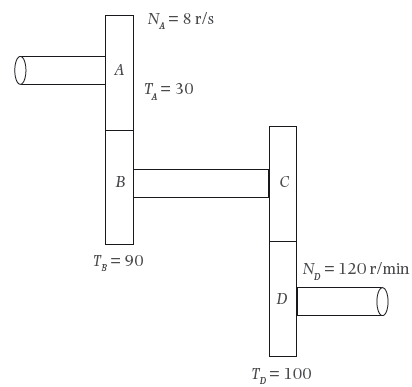 Figure: Four gears meshing
8. (Continued). Calculate the:
a) Rotational frequency of gear D in r/s
8. (Continued)
b) Rotational frequency of gear B in r/s
8. (Continued)
c) Rotational frequency of gear C in r/s
d) Number of teeth on gear C
8. (Continued)
e) Velocity ratio of the gear system
10. In a three-speed bicycle the driver gear has 50 teeth and the pedals are fixed to it. Three driven gears are fixed to the rear wheel’s axle. Driven gear 1 has 40 teeth and driven gear 2 has 15 teeth. The average (constant) rotational frequency of the driver gear is 3 r/s and the speed of the bicycle in first gear is 25 km/h.
10. (Continued)
10. (Continued) Calculate the:
a) Rotational frequency of gear 1 when engaged
10. (Continued) Calculate the:
b) Rotational frequency of gear 2 when engaged
10. (Continued) Calculate the:
c) Number of teeth of gear 3 if it rotates at 900 r/min
10c) (Continued)
10. (Continued) Calculate the:
d) Speed of the bicycle in km/h if gear 2 is engaged
10d) (Continued)
10d) (Continued)
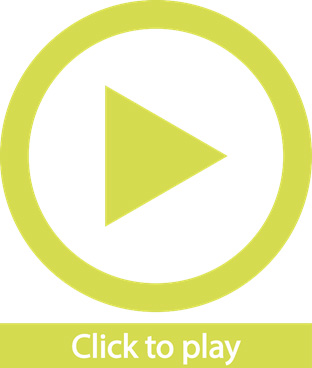 11. The diameters of the axles of a differential wheel-and-axle lifting machine are 320 mm and 280 mm. The mechanical advantage of the machine is 9 and the efficiency of the machine is 45%. If a load of 80 kg is hoisted, calculate the following.
11. (Continued)
11. (Continued)
a) Effort required
11. (Continued)
b) Diameter of the wheel
11b) (Continued)
11. (Continued)
c) Load distance after 3 revolutions
11c) (Continued)
11. (Continued)
d) Work done by the load after 3 revolutions of the wheel
12. The big pulley of a Weston differential pulley is 220 mm and the diameter of the smaller pulley is 160 mm. An effort of 50 N is required to hoist a load of 300 N.
Calculate the:
12. (Continued)
a) Velocity ratio
12. (Continued)
b) Efficiency
13. A flat circular plate has a diameter of 80 mm and lies at the bottom of a dam in which the water is 3 m deep.
Calculate the:
13 (Continued)
a) Pressure at the bottom if the density of water is 1 000 kg.m2
13. (Continued)
b) Force of pressure exerted on the plate
[80 mm= 0,08 m]
13. (Continued)
b) Force of pressure exerted on the plate
14. Calculate the absolute pressure if a pressure gauge registers 320 kPa at normal temperature and pressure (NTP)
Test your knowledge of this module by completing the summative activity on page 148 of your Student’s Book.